소재수치해석 hw 2
20100091 서 현 선
ASSIGNMENT
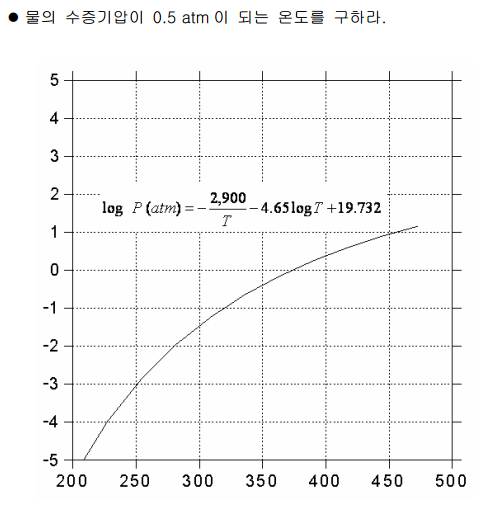 1. Bisection Method
2. Newton’s Method
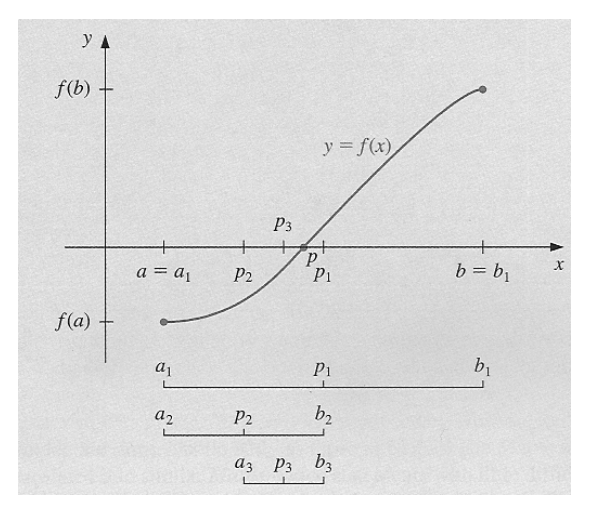 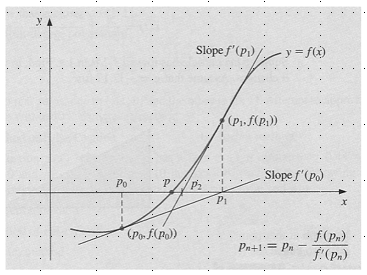 Bisection Method
1. 처음 Code
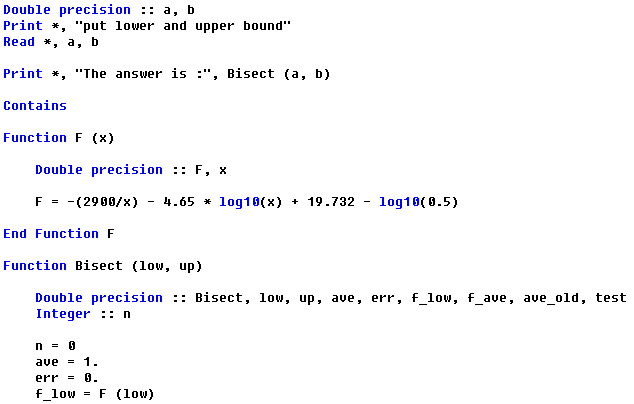 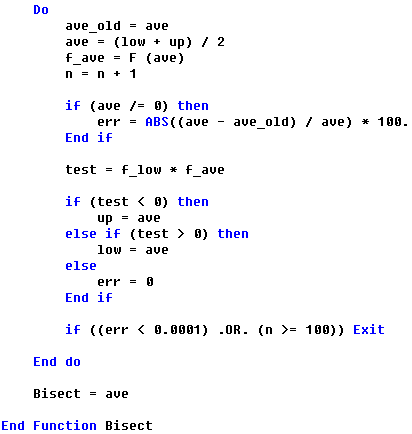 Trial 데이터를 표시할 수 없다!
상대오차 < 10^-6
Max_trial >=100
2. 수정한 Code
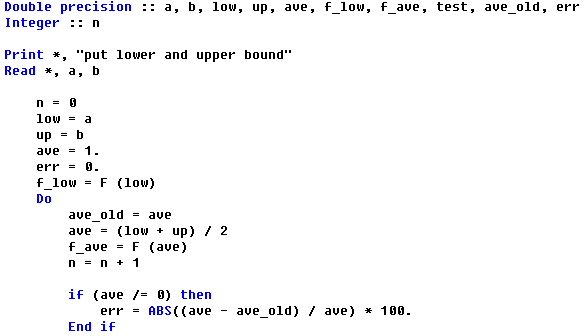 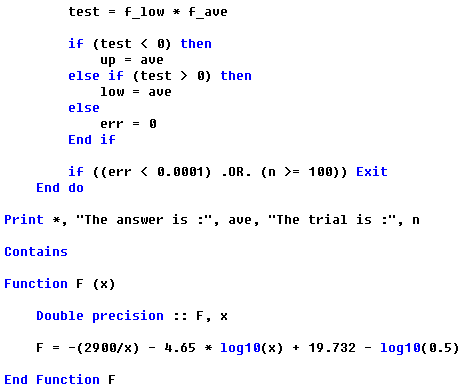 Trial 데이터 표시가능!
2. Result & analysis
(1) lower, upper bound 값에 따른 결과 (상대오차 : 10^-6으로 고정)
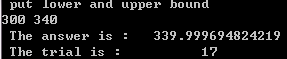 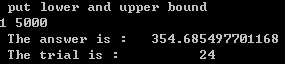 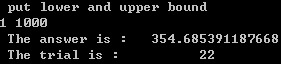 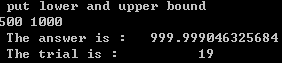 구간의 넓이가 감소할수록 trial 횟수도 감소하기는 하나 그 차이가 크지 않다!
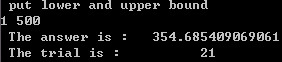 구간 안에 해가 존재하지 않을 경우, 올바른 해를 구할 수 없다!
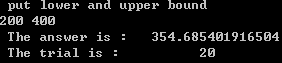 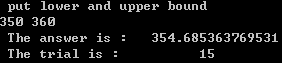 2. Result & analysis
(2) 상대오차에 따른 결과 (lower, upper bound는 200 ~ 400K로 고정)
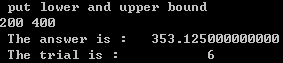 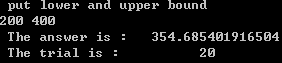 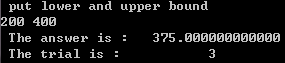 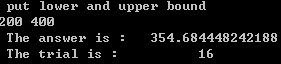 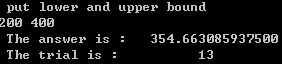 오차범위가 증가할수록 해가 점점 참값과 멀어진다.
오차범위 증가에 따라 trial 수가 크게 감소!
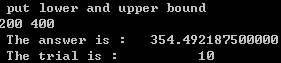 newton’s Method
1. 처음 code
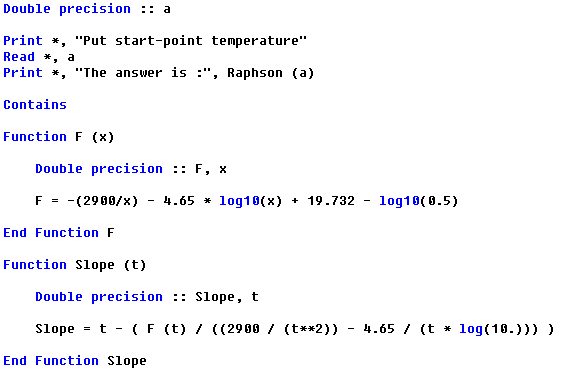 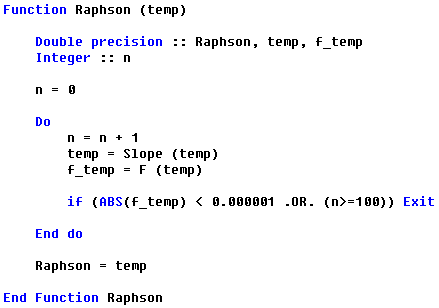 Trial 데이터를 표시할 수 없다!
절대오차 < 10^-6
Max_trial >=100
2. 수정한 CODE
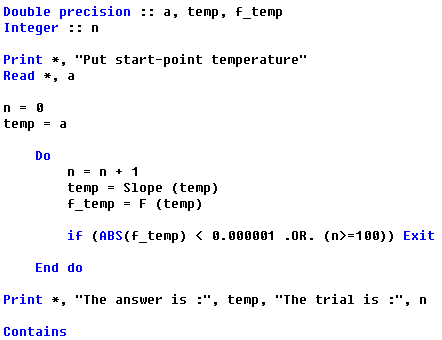 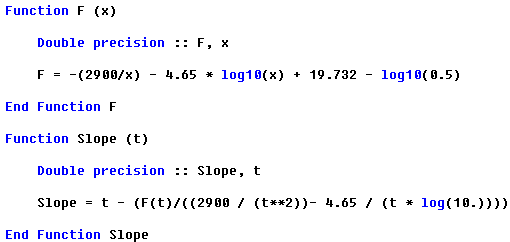 Trial 데이터 표시가능!
3. Result & analysis
(1) start-point 값에 따른 결과 (절대오차 : 10^-6으로 고정)
Start-point가 결과값과 가까울수록 trail 수 감소!
Start-point를 646K 이상의 값으로 대입할 경우 error 발생!
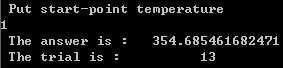 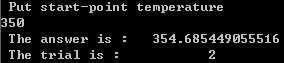 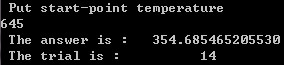 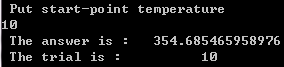 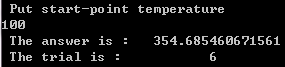 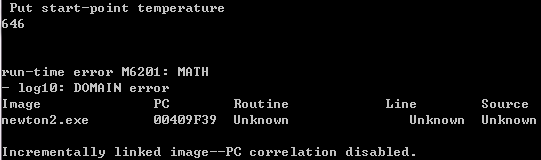 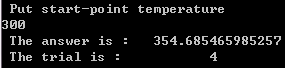 3. Result & analysis
(2) 절대오차에 따른 결과 (start-point는 10K로 고정)
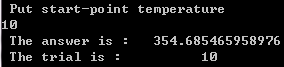 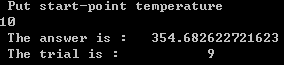 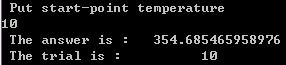 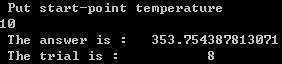 오차범위가 증가할수록 결과값 또한 점점 참값과 거리가 멀어진다!(그러나 절대오차이기 때문에 그 크기가 bisection에 비해 작다)
오차범위 증가에 따른 trial 수 변화는 크지 않은 편!
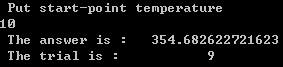 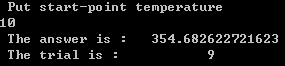 conclusion
conclusion
THANK YOU